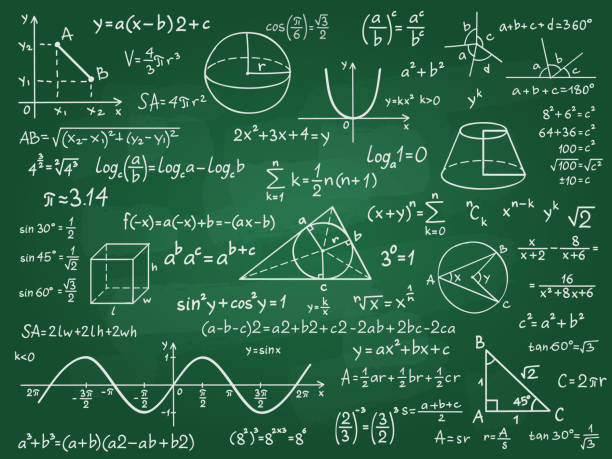 Welcome To College Algebra
Review class information handout & schedule.
Note any questions you have on course, schedule, etc.